海报提交说明

请按照PPT第二页的模板进行制作，排版结构可适当调整，海报比例为3:4；
英文海报请附注中文标题及摘要；
如汇报内容已被收录，请标注收录信息（期刊名称、刊卷号等）；
海报推荐使用字体：中文黑体，英文Times New Roman或 Helvetica 。避免过度使用提纲和阴影，确需突出内容请使用高光、字体加粗或下划线等方式。
烦请在海报上标明本人（第一作者）的邮箱以便于同学之间交流。
报名时需要提交海报PPT，命名为“XX分论坛_海报展示_姓名_联培单位”，分论坛包括“智能医工”和“主动健康”。
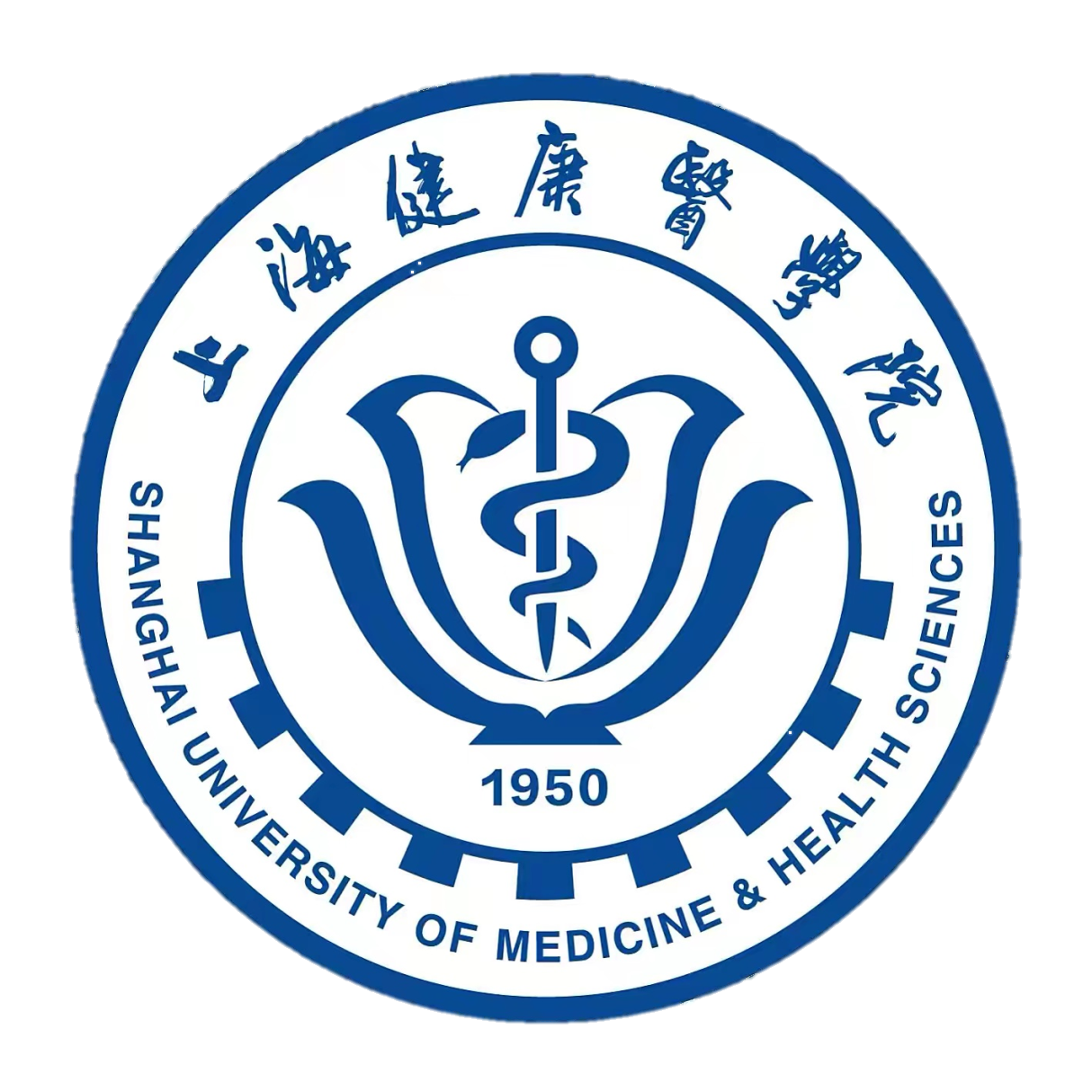